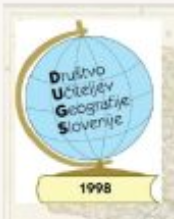 Poplava - nazorni in dinamični proces - idealen za motiviranje, usvajanje ciljev učnega načrta in ocenjevanje
Seminar Drugačna geografija

Igor Lipovšek
Označite, v katerem učnem procesu pri svojem pouku uporabljate navedene vsebine:  (n = 47)
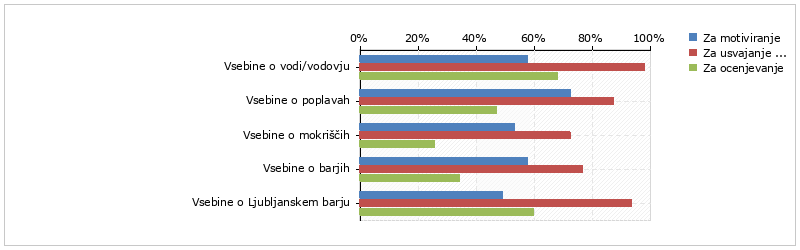 Zakaj razkorak? Razmislek med: UČITELJ IMA VSO PRAVICO    in    
ZAKAJ POUČEVATI NEKAJ, ČESAR NE OCENJUJEM (in obratno).
Zanimiv paradoks: podnebje, vodovje in prebivalstvo so najpogostejši dejavniki, ki se poučujejo pri občegeografskih vsebinah. Kot ocenjevalni element pa se vodovje manj pojavlja.
Voda s svojim tokom je:
Živa, spremenljiva
Direktno oz. hitro vplivna (venenje, suša …)
Nepogrešljiva
Univerzalno prenosljiva
Otipljiva
Dosegljiva
Netoksična
Didaktično nazorna
Poplava: 
Temeljna logika, da če je pritok večji od odtoka.
Potem gre samo naprej z zakaj. Lahko ugibamo in navajamo morebitne dejavnike.
Mokrišče:
Temeljna logika zadrževalnika, zadržka, (retinence).
Označite, kolikokrat pri pouku opravljate terensko delo o navedenih vsebinah:  (n = 47)
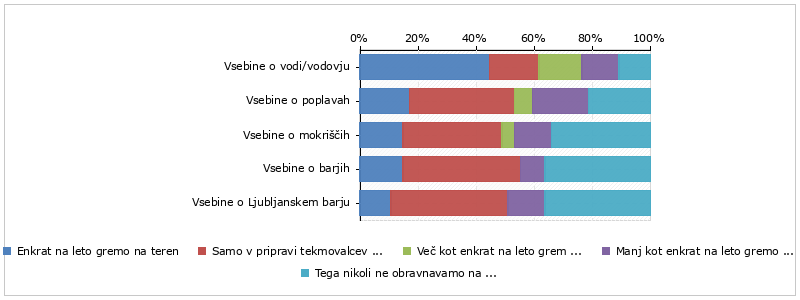 Težko komentiram, ker je odvisno od lege šole. Lahko vi?
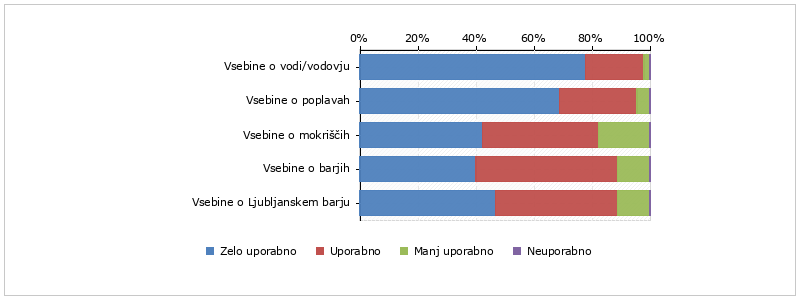 Označite uporabnost, nazornost ali didaktičnost navedenih tem za pouk:  (n = 45)
Če je uporabno, nazorno in didaktično, zakaj tako malo za ocenjevanje?
Konec koncev zaradi poplav v Sloveniji umre več ljudi kot zaradi potresa, plazu… - o čemer tudi poučujemo.
Retorično vprašanje za konec: zakaj se učitelji raje udeležujemo vsebinsko-geografskih kot didaktičnih seminarjev?
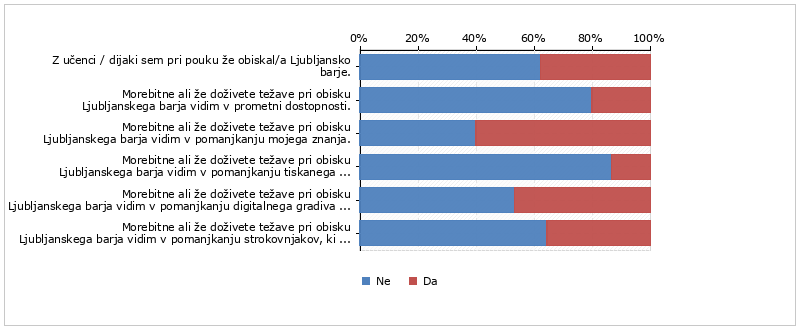 Izberite DA ali NE ob spodnjih trditvah v zvezi z obiskom Ljubljanskega barja z učenci ali dijaki.  (n = 45)
Ali smo prepričani, da dobro poučujemo?
Ali mislimo, da na učence/dijake lažje naredimo vtis z dobro vsebino kot z dobro metodo?